SMSAQ
Coleta e processamento 
dados ópticos e qualidade da água
Pré-processamento de Imagens
ScriptPython 
com interface
Landsat 5-8
Sentinel 2 e 3
CBERS4
ScriptPython 
com interface
LabISA
Hiperespectral
Google
 Engine
Equipamentos LabISA
Parametros qualidade da água
Medidas ópticas  e radiométricas
1. Seleção e Download
Chla, TSS e CDOM
Rrs, Kd, a, b, e bb.
2. Correção atm. 6S python
Aquatech & LabISA
Filtragem e processamento em lab INPE
3. Fmask
 (nuvem e sombra)
-
-
Rotinas processamento e correção dados ópticos
-
-
4. Adjacency correction (LSU)
5. Water/Land mask 
(mNDWI)
-
-
Organização em BD único
-
-
-
6. Sunglint correction
(SWIR ou Hedley)
Banco de imagens corrigidas
BD ópticos e qualidade água
Servidora INPE
Dissertações  e Teses OBT
Desenvolvimento de  modelos e 
Aplicação
Algoritmos empríricos e índices
Algoritmos  semi-analíticos
Clorofila-a
Pigmentos (Ficocianina)
TSS
ISS
CDOM
-
-
Geração de produtos
Mapas e series históricas
-
Blooms de cianobactéria
Pluma de sedimento em rios da Amazônia
Transporte de sedimento
Ìndices de eutrofização
Fonte: Lobo et al 2018
-
-
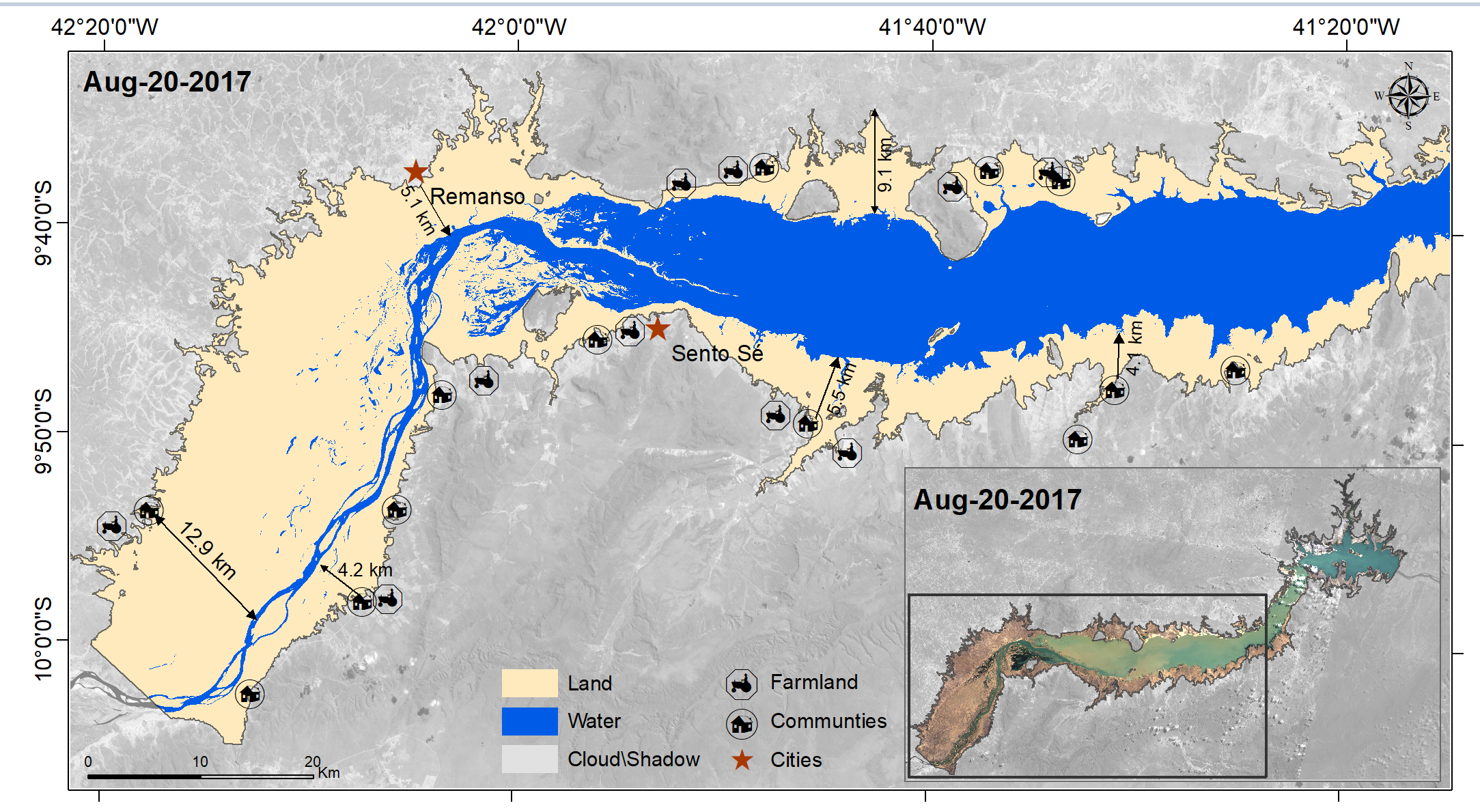 Fonte: Martins et al 2018
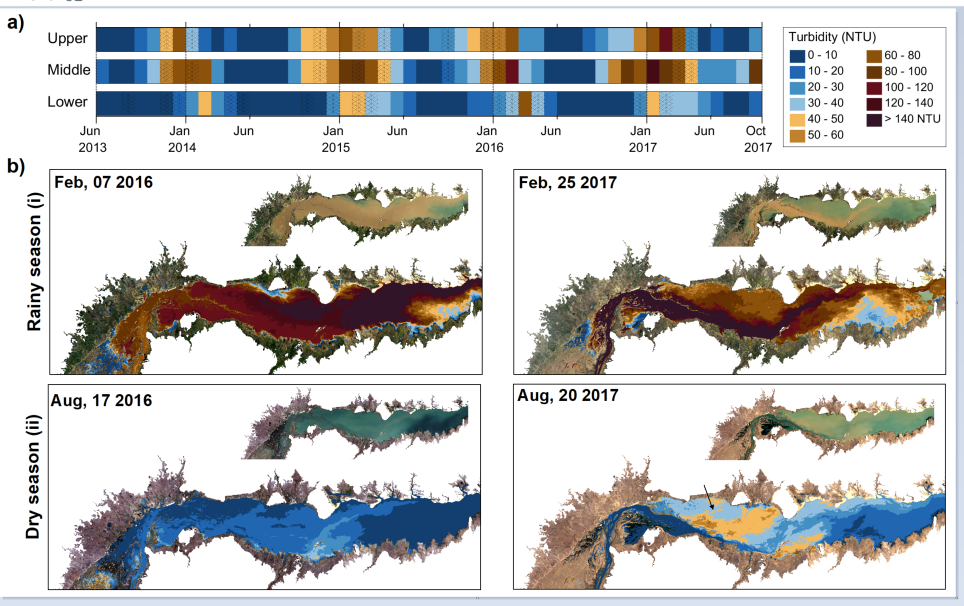 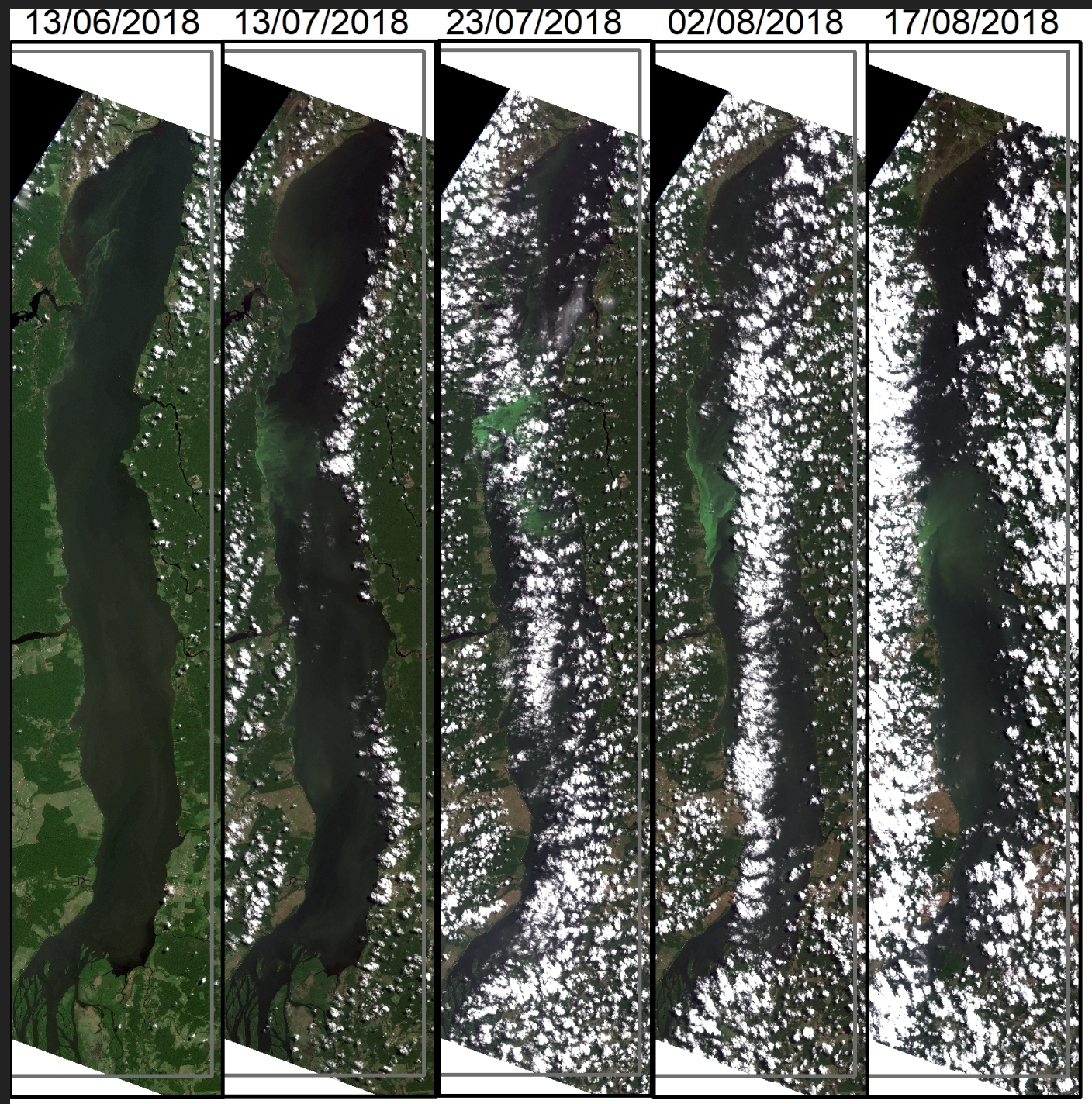 Xingu